Γραπτη επικοινωνια
Τρία Βασικά Σημεία
1- Δομή ( πως παρουσιάζετε το θέμα;  π.χ εισαγωγή, Βασική περίληψη, Αναλυτική ανάπτυξη, Διαχωρισμός σε :υπο – θέματα, παράγραφοι ...κλπ)

 2- Στυλ (Τι ύφος  χρησιμοποιείτε; π.χ επίσημο, απλό/καθημερινό, αυταρχικό ή  συμβουλευτικό, σε τι κοινό απευθύνεστε;...κλπ)

 3- Περιεχόμενο ( τι παρουσιάζετε;)
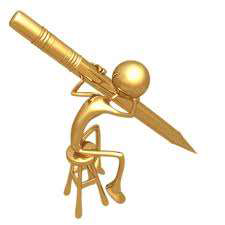 ΔΟΜΗ
ΒΑΣΙΚΟΙ ΚΑΝΟΝΕΣ ΔΟΜΗΣ
Αποσαφηνίστε τις σκέψεις σας και τον σκοπό σας

Ταυτοποιείστε / αναδείξτε τα Σημεία κλειδιά, Σημαντικά γεγονότα & Θέματα

Βρείτε μια Λογική /Κατανοητή σειρά αυτών που θέλετε να γράψετε

Συντάξτε  μιας «Δυνατή» εισαγωγή και ένα επίσης «Δυνατό» συμπέρασμα /κλείσιμο.
ΒΑΣΙΚΟΙ ΚΑΝΟΝΕΣ ΔΟΜΗΣ
Χρησιμοποιείτε σύντομες παραγράφους και προτάσεις αντί για μακριές & ασαφείς.

Διατυπώστε ένα μήνυμα  ανά παράγραφο και να το αναφέρετε  στην πρώτη γραμμή  
(στη συνέχεια, προσθέστε  πληροφορίες υποστήριξης )

Δώστε έμφαση τα βασικά σημεία, ώστε να ξεχωρίζουν 
(χρήση των επικεφαλίδων,  υπογράμμιση, πλάγια γράμματα κλπ)
ΒΑΣΙΚΟΙ ΚΑΝΟΝΕΣ ΔΟΜΗΣ
Ελέγξτε τη Δομή του γραπτού σας
(ΠΡΟΛΟΓΟΣ, ΠΕΡΙΛΗΨΗ, ΚΥΡΙΑ ΣΗΜΕΙΑ, ΑΝΑΛΥΣΗ, ΣΥΜΠΕΡΑΣΜΑ
Ελέγξτε τη Ροή του γραπτού σας

ΕΠΙΣΗΣ: Αποφύγετε:
την παθητική φωνή
 τις μεγάλες παραγράφους, μεγάλες προτάσεις, περίπλοκες λέξεις και ιδιωματισμούς
ΣΤΥΛ
ΓΡΑΦΟΝΤΑΣ με Στυλ
Σκεφθείτε τον αποδέκτη του γραπτού κειμένου σας

Πόσες πληροφορίες χρειάζεται; Θέλει λεπτομέρειες;

Χρειάζονται ειδικοί όροι;  (ή απλοποιημένο κείμενο;)

Πόσο επίσημο ή μη, θα πρέπει να είναι το γραπτό σας; (κοινό, σκοπός κλπ..)
περιεχομενο
Αναπτυξη περιεχομενου
Σκεφτείτε τι θέλετε να πείτε πριν γράψετε 

Καθορίστε τον Στόχο σας

Σκεφτείτε τα σημεία Κλειδιά πριν γράψετε

Να είστε Σαφείς  και Ακριβείς

Ακολουθείστε μια κατανοητή και λογική σειρά

Ελέγξτε την σύνταξη και την ορθογραφία
συμπερασματικα
ΤΟ ΓΡΑΠΤΟ ΚΕΙΜΕΝΟ ΠΡΕΠΕΙ ΝΑ ΕΙΝΑΙ:
ΣΑΦΕΣ
ΠΕΡΙΕΚΤΙΚΟ
ΧΩΡΙΣ ΠΕΡΙΤΤΕΣ ΚΟΥΡΑΣΤΙΚΕΣ ΦΡΑΣΕΙΣ
 ΣΩΣΤΑ ΔΟΜΗΜΕΝΟ
ΠΛΗΡΕΣ
ΕΥΓΕΝΙΚΟ (ΝΑ ΣΕΒΕΤΑΙ ΤΟΝ ΑΠΟΔΕΚΤΗ)
ΔΙΑΔΙΚΑΣΙΑ ΓΡΑΠΤΗΣ ΕΠΙΚΟΙΝΩΝΙΑΣ
ΠΡΟΕΤΟΙΜΑΣΙΑ: ΚΑΘΟΡΙΣΜΟΣ ΣΤΟΧΟΥ, ΚΥΡΙΩΝ ΣΗΜΕΙΩΝ ΚΑΙ ΔΟΜΗΣ
ΠΡΟΧΕΙΡΟ ΓΡΑΠΤΟ
ΕΛΕΓΧΟΣ (ΔΟΜΗ, ΣΤΥΛ , ΠΕΡΙΕΧΟΜΕΝΟ, ΣΥΝΤΑΞΗ, ΟΡΘΟΓΡΑΦΙΑ)
ΔΙΟΡΘΩΣΗ
ΤΕΛΙΚΗ ΣΥΓΓΡΑΦΗ
Παραδειγματα
ΥΠ.ΠΑΙΔΕΙΑΣ                                                                            13 Μαρτίου 2020, 21:30
Κλειστά μέχρι τις 10 Απριλίου θα παραμείνουν τα σχολεία
Κλειστά μέχρι τις 10 Απριλίου θα παραμείνουν τα σχολεία ανακοίνωσε πριν από λίγο ο Πρόεδρος της Δημοκρατίας Νίκος Αναστασιάδης στο πλαίσιο των μέτρων κατά του κορονοϊού.
Είπε ο Πρόεδρος της Δημοκρταίας 
"Γ. Παρατείνεται η αναστολή φοίτησης στα δημόσια και ιδιωτικά εκπαιδευτήρια της χώρας μέχρι τη 10η Απριλίου.
Κατά τη διάρκεια αναστολής της λειτουργίας των δημόσιων εκπαιδευτηρίων, το αρμόδιο Υπουργείο Παιδείας θα μεριμνήσει για την κάλυψη του εκπαιδευτικού προγράμματος". 
Διευκρινιστική ανακοίνωση Υπουργείο Παιδείας.
EUFΙC
10 Healthy Lifestyle Tips for AdultsLast Updated : 07 June 2017
Eat a variety of foods
Base your diet on plenty of foods rich in carbohydrates 
Replace saturated with unsaturated fat 
Enjoy plenty of fruits and vegetables 
Reduce salt and sugar intake 
Eat regularly, control the portion size 
Drink plenty of fluids 
Maintain a healthy body weight 
Get on the move, make it a habit! 
Start now! And keep changing gradually.
https://www.lifo.gr/now/world/277661/dramatiki-proeidopoiisi-o-koronoios-mporei-na-diplasiasei-ta-pososta-pagkosmias-peinas
SOS από κολοσσούς τροφίμων: Ο κορωνοϊός ίσως διπλασιάσει τα ποσοστά παγκόσμιας πείνας Να παραμείνουν τα σύνορα ανοιχτά και το εμπόριο ελεύθερο για να αποτραπεί ενδεχόμενη επισιτιστική και ανθρωπιστική κρίση, προειδοποιούν οι επικεφαλής κάποιων από τις μεγαλύτερες εταιρείες τροφίμων, παγκοσμίως. LIFOTEAM9.4.2020 | 14:29 ΕΡΑ 11       Οι προμήθειες τροφίμων σε όλο τον κόσμο θα «διαταραχθούν σε μεγάλο βαθμό» από τον κορωνοϊό, με τα ποσοστά της παγκόσμιας πείνας ενδεχομένως να διπλασιάζονται, αν δεν ληφθούν άμεσα μέτρα από τις κυβερνήσεις, προειδοποιούν κάποιοι από τους ηγέτες παγκόσμιων κολοσσών τροφίμων.   Unilever, Nestlé και PepsiCo, από κοινού με διεθνή σωματεία αγροτών και κτηνοτρόφων, τον ΟΗΕ, ακαδημαϊκούς και πλήθος κοινωνικών οργανώσεων, υπογράφουν επιστολή, καλώντας τους ηγέτες του κόσμου να αφήσουν τα σύνορα ανοιχτά για το εμπόριο και να επενδύσουν σε μία περιβαλλοντικά βιώσιμη παραγωγή τροφίμων, προκειμένου να στηρίξουν τους ευάλωτους των κοινωνιών.   Καλούν τις κυβερνήσεις να «αναλάβουν επείγουσα και συντονισμένη δράση για να αποτρέψουν την πανδημία κορωνοϊού να εξελιχθεί σε μία παγκόσμια επισιτιστική και ανθρωπιστική κρίση». Όπως εξηγούν, «κλειδί» προς αυτόν το στόχο αποτελεί το ανοιχτό εμπόριο, η προστασία των αγροτών στις ανεπτυγμένες και αναπτυσσόμενες οικονομίες καθώς και η επένδυση στην αλυσίδα εφοδιασμού τροφίμων.   Η επείγουσα αυτή προειδοποίηση από τους ηγέτες της παγκόσμιας βιομηχανίας τροφίμων έρχεται καθώς πολλές χώρες αρχίζουν την επιβολή περιορισμών σε συγκεκριμένα προϊόντα. Οι περιορισμοί στην μετακίνηση των ανθρώπων, εξαιτίας των lockdown, επίσης απειλεί να προκαλέσει ελλείψεις εργατικού δυναμικού, σε μία ευαίσθητη όσο και κρίσιμη συγκυρία για πολλές καλλιέργειες.   «Ο κίνδυνος για σοβαρά προβλήματα στην αλυσίδα προμηθειών τροφίμων τους επόμενους μήνες αυξάνεται ολοένα και περισσότερο, ιδίως για τις χαμηλών εισοδημάτων, εισαγωγέων χωρών, πολλές από τις οποίες βρίσκονται στην υποσαχάρια Αφρική» αναφέρεται μεταξύ άλλων στην επιστολή.   Όπως επισημαίνεται ακόμα, τα λιμάνια και τα σύνορα πρέπει να παραμείνουν ανοιχτά και οι μεγάλες εξαγωγείς χώρες «να καταστήσουν σαφές πως θα συνεχίσουν να προμηθεύουν απρόσκοπτα τις διεθνείς αγορές και τους καταναλωτές».   Όσο οι άνθρωποι οδηγούνται στην ανεργία ή τη μείωση των εισοδημάτων τους, λόγω προσβολής από τον ιό ή των lockdown, τόσο πιθανότερο είναι να αυξηθούν τα επίπεδα παγκόσμιας πείνας. «Δεν είναι δύσκολο να προβλέψουμε σενάρια σύμφωνα με τα οποία ο αριθμός των ανθρώπων που υποφέρουν από πείνα σε ημερήσια βάση και ήδη υπολογίζεται περί τα 800 εκατομμύρια παγκοσμίως, ίσως διπλασιαστεί τους προσεχείς μήνες, με τεράστιο κίνδυνο αύξησης του υποσιτισμού και του παιδικού νανισμού» προειδοποιούν.   Στοχευμένα επισιτιστικά προγράμματα από τις κυβερνήσεις, κινητοποίηση του ιδιωτικού τομέα και των οργανώσεων, μέτρα - «δίχτυ» ασφαλείας όπως διευκολύνσεις τραπεζών προς τους μικρούς παραγωγούς και ευνοϊκά δάνεια προς τους ευπαθείς εργοδότες, προστασία των οικονομικών μεταναστών, ανακούφιση χρεών των αδύναμων κρατών και διασφάλιση της ρευστότητας, στήριξη των τοπικών δικτύων προμήθειας τροφίμων και επένδυση σε νέες τεχνολογίες με τη βοήθεια των πλουσιότερων εθνών, μεταξύ όσων προτείνουν οι ηγέτες στην επιστολή τους.   «Η παγκόσμια αλυσίδα τροφίμων είναι σήμερα ευάλωτη, λόγω των χρόνων υπο-επενδύσεων, της εξάντλησης των φυσικών πόρων και της ανορθολογικής κατανομής των άνω των 700 δισ.δολαρίων από τα ετήσια μέτρα στήριξης. Δεν υπάρχει βραχυπρόθεσμος τρόπος να αντιμετωπίσουμε αυτές τις προκλήσεις, ωστόσο μπορούμε να αξιοποιήσουμε την ευκαιρία να επανακάμψουμε με ένα καλύτερο και σταθερότερο τρόπο» διαμηνύουν οι υπογράφοντες.   «Το να αποκαταστήσουμε το σύστημα παγκόσμιου εφοδιασμού τροφίμων είναι κομβικό για μία ανθεκτική επαναφορά σε όλο τον κόσμο, με τη δημιουργία προοπτικών για εκατομμύρια νέες θέσεις εργασίας, λιγότερη πείνα, μεγαλύτερη επισιτιστική ασφάλεια και καλύτερη διαχείριση των βασικών φυσικών πόρων: της γης, του νερού, των δασών και των ωκεανών» καταλήγει η επιστολή.   
Με πληροφορίες από Guardian   26.3.2020 ΟΗΕ: Τα μέτρα λόγω κορωνοϊού μπορεί να προκαλέσουν ελλείψεις τροφίμων παγκοσμίως   Διεθνή επισιτισμός Τρόφιμα Κορωνοϊός Πείνα